Model atomu Bohra
I postulat
W atomie istnieją takie orbity, na których poruszające się elektrony nie promieniują energii, są to tzw. orbity stacjonarne.
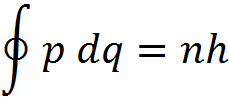 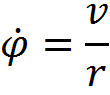 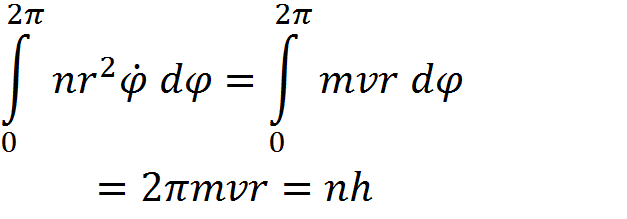 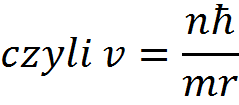 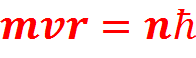 II postulat
Każda emisja lub absorpcja promieniowania odpowiada przejściu elektronu między dwoma orbitami stacjonarnymi. Takie promieniowanie jest jednorodne i jego częstość opisuje zależność:
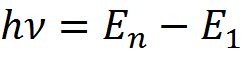 II postulat
Na elektron poruszający się wokół jądra działają siły przyciągania kulombowskiego oraz siła odśrodkowa. Siły te równoważą się.
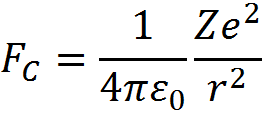 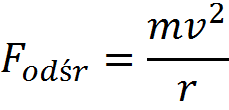 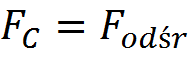 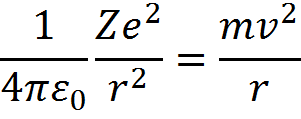 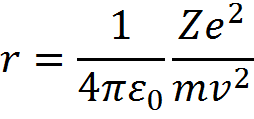 II postulat
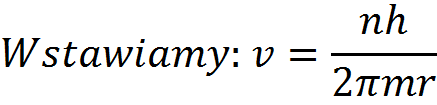 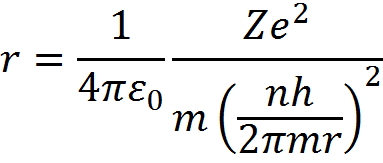 Dla atomu wodoru Z = 1. Wzór na promień n –tej orbity Bohra:
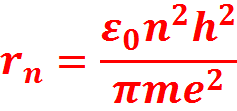 Promień orbity położonej najbliżej jądra jest równy:
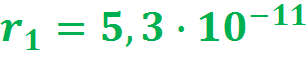 Energia kinetyczna elektronu w atomie wodoru
Energia kinetyczna:

Wstawiamy:

 
więc energia kinetyczna jest równa:
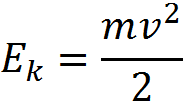 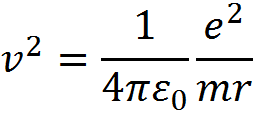 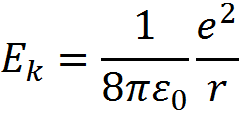 Energia potencjalna w atomie wodoru
Energia potencjalna oddziaływań elektrostatycznych:


Energia potencjalna w atomie wodoru:
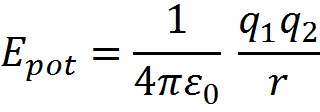 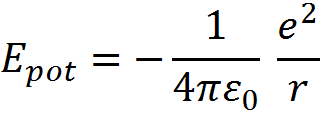 Dozwolone wartości energii w atomie wodoru
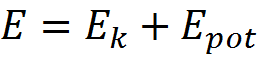 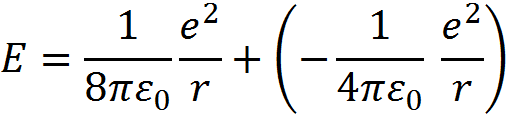 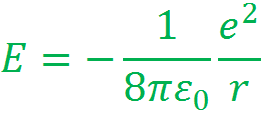 Uwzględniając wzór na n-tą orbitę, wzór na dozwolone wartości energii przyjmie postać:
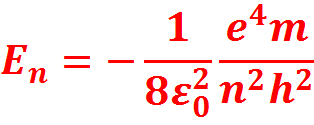 Dozwolone wartości energii w atomie wodoru
Po wstawieniu stałych, poprzedni wzór upraszcza się do postaci:


Zmieniamy jednostkę energii z J na eV (elektronowolty),                                      :
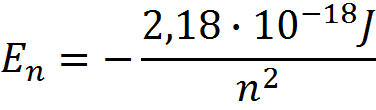 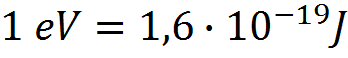 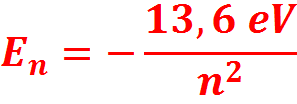 Wykres zależności energii całkowitej elektronu w centralnym polu elektrostatycznym protonu od odległości od źródła
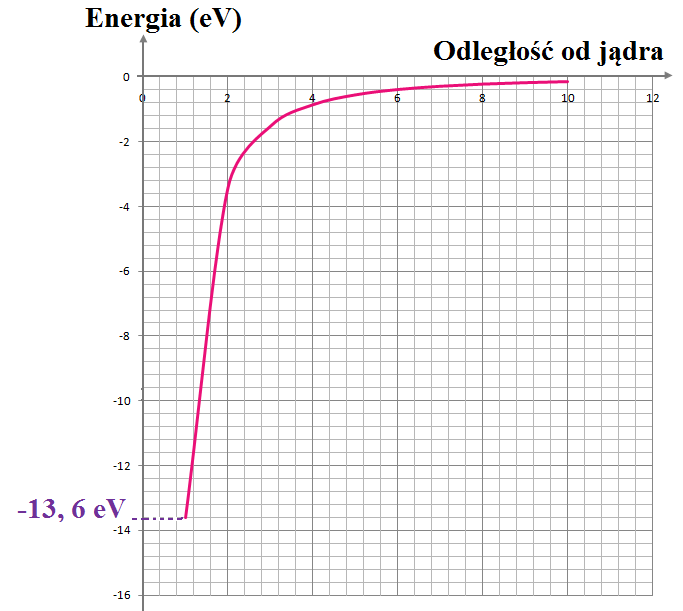